Student Loans:Don’t Be Afraid, Be InformedPresented by John HupaloNovember 24, 2020john@inviteeducation.com
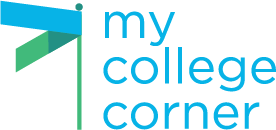 EconEdLink Membership
You can now access CEE’s professional development webinars directly on EconEdLink.org! To receive these new professional development benefits, become an EconEdLink member. As a member, you will now be able to: 

Automatically receive a professional development certificate via e-mail within 24 hours after viewing any webinar for a minimum of 45 minutes
Register for upcoming webinars with a simple one-click process 
Easily download presentations, lesson plan materials and activities for each webinar 
Search and view all webinars at your convenience 
Save webinars to your EconEdLink dashboard for easy access to the event

You may access our new Professional Development page here
Professional Development Certificate
To earn your professional development certificate for this webinar, you must:

Watch a minimum of 45-minutes and you will automatically receive a professional development certificate via e-mail within 24 hours.

Accessing resources: 

You can now easily download presentations, lesson plan materials, and activities for each webinar from EconEdLink.org/professional-development/
Question an Award Letter?
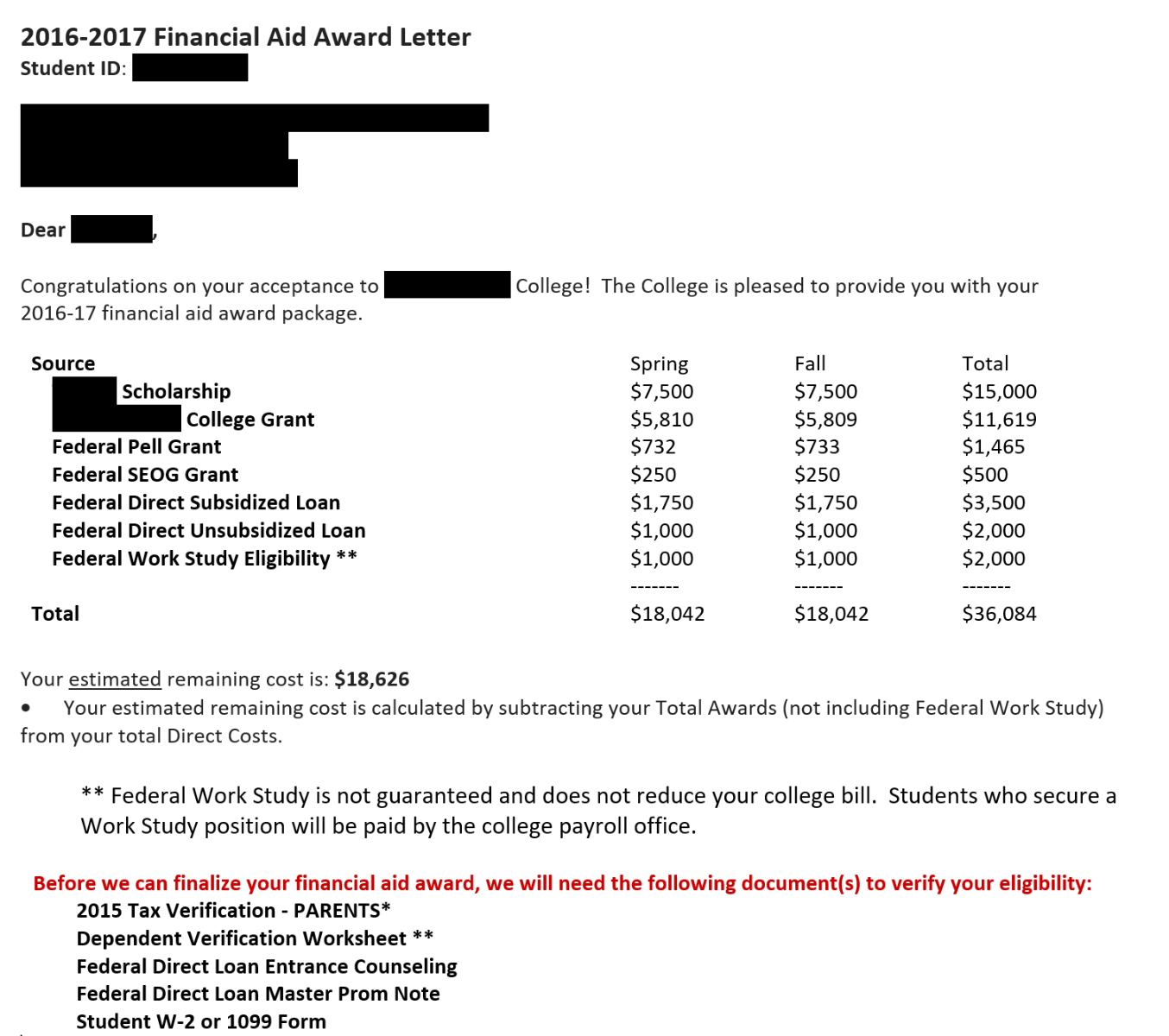 < ???
< ???
< ???
Sticker vs Net Price
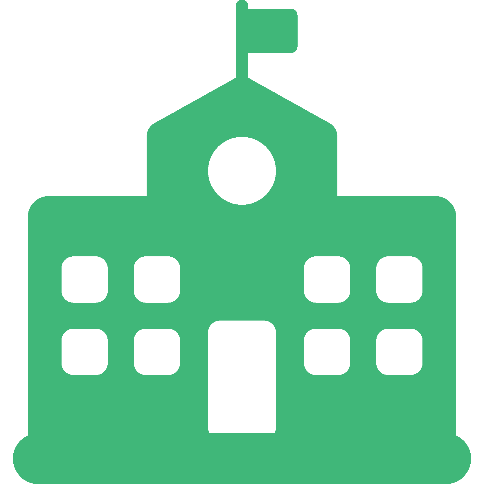 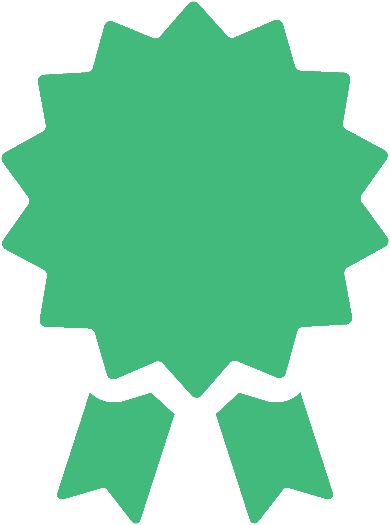 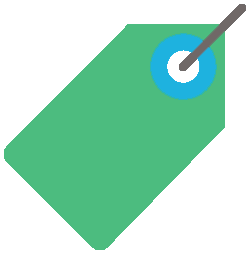 =
-
Sticker Price
Financial Aid
Net Price
($18,626)
($52,710)
($34,084)
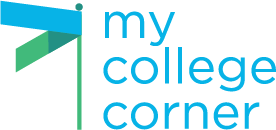 Pop Quiz #1
Given financial aid of $36,084 and an unmet need of $18,626:

What is the student’s cost to attend this college?
$18,626                        
$52,710
$74,504 
Need more info
Unmet need
Sticker price
Unmet need (x4)
Correct
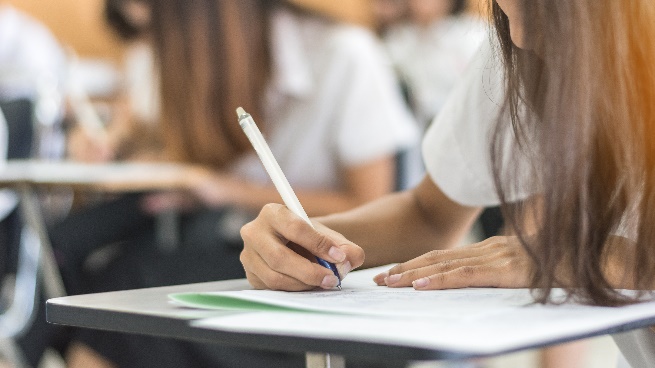 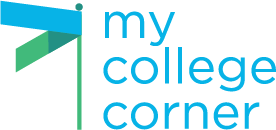 College Costs Vary by Student
=
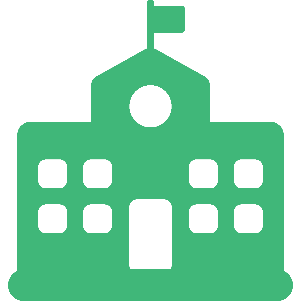 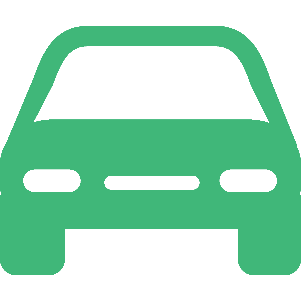 +
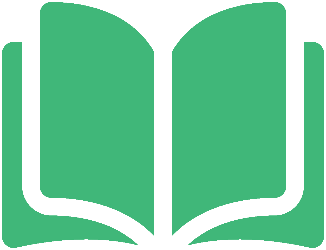 +
Books & Miscellaneous
Travel
Net Price
Total: $20,926
($18,626)
($1,500)
($800)
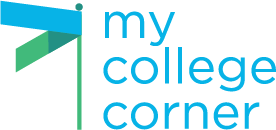 Pop Quiz #2
Given financial aid (Free money, $28,584; Work-Study, $2k; Direct Loans, $5.5k), unmet need ($18,626) and other costs ($2.3k), how much cash does this family need?

A. $18,626
B. $20,926
C. $26,426
D. $28,200
Unmet need
Need + Other Costs
CORRECT: Need + Other + Loans
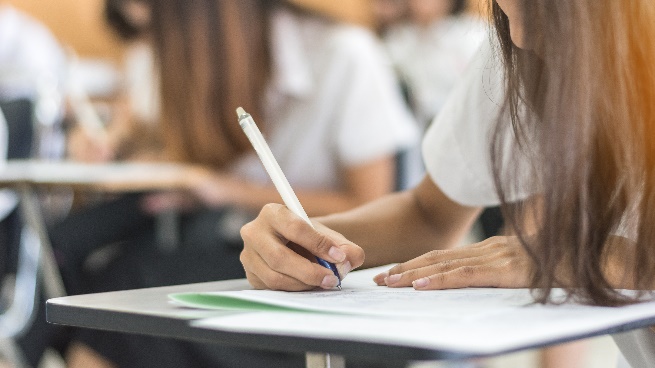 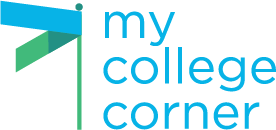 Managing Student Loans
The last resort, not the first option
Know before you owe
Plan ahead for total college borrowing
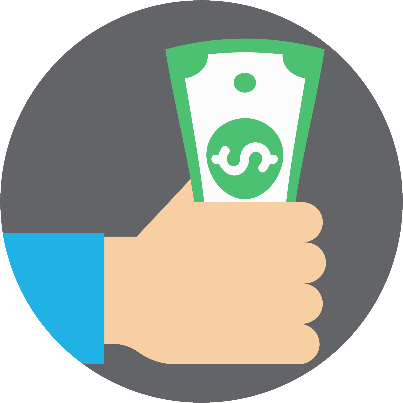 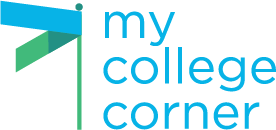 Minimize Loans
Family  Savings & Income
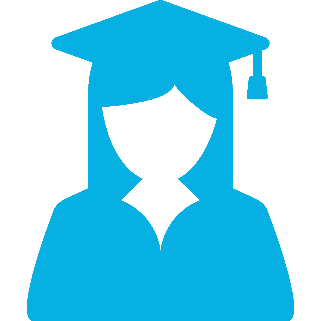 Scholarships & other Free Money
Payment Plans
Student Loan
Parent Loan
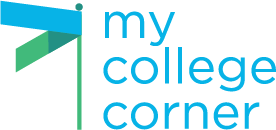 Loans: Know Before You Owe
Undergraduate Student
Parents
Federal PLUS





Private



Other
Federal: subsidized & unsubsidized
Maximums by year of study 
Fixed Interest Rate (2.75%) 
Fee (1.057%)
Flexible repayment terms
Up to cost of attendance 
Minimal Credit Test 
Fixed Interest Rate (5.30%) 
Large Fee: (4.236%)
Private (w/parent co-signer)
Banks, Credit Unions, States, Finance Companies
Interest rate based on credit score 
Co-signer release
Home Equity 
401 (K)
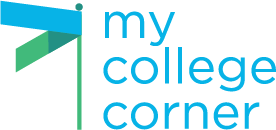 Federal Student Loans
The Good
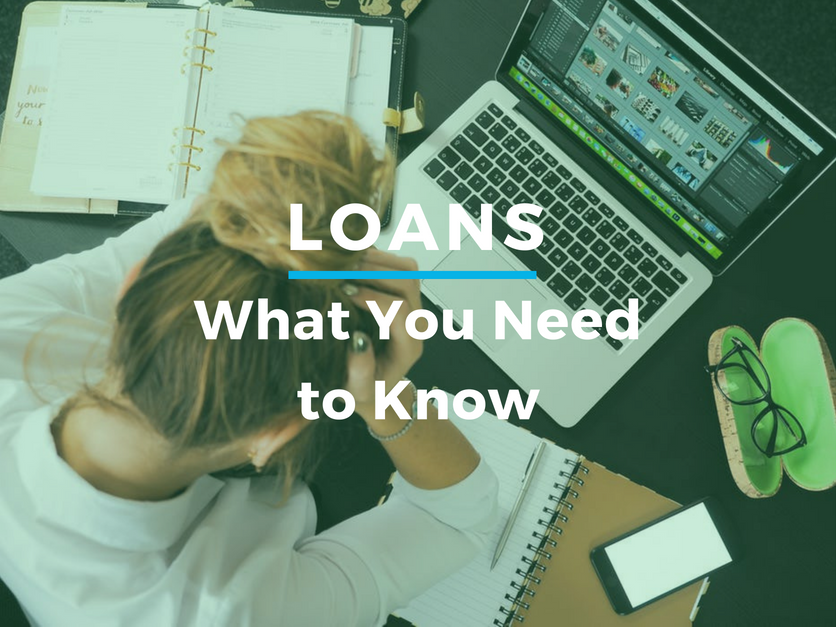 Everyone’s eligible
Many repayment options
The Bad
Amount you can borrow is capped 
It’s easy to rack up debt
The Ugly
$1.7 trillion of student loan debt
Complexity leads to confusion
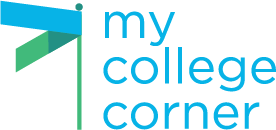 Terminology
Grace Period
Subsidized Loan
Bankruptcy likely will not wipe out student loans
Interest is paid by the government while in school and during grace period
Repayment begins 6 months after graduating, leaving school or dropping below half-time
Non-dischargeable
Forbearance
Interest accumulates in-school
Borrower may pay or add it to the loan
Deferment
Unsubsidized Loans
Interest accumulates in-school
Borrower may pay or add it to the loan
Zero or reduced payments for up to 12 months
Discretionary or Mandatory
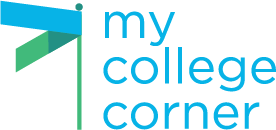 Federal Borrowing Maximums
$2,000
1
$5,500
$3,500
$2,000
$6,500
$4,500
2
$2,000
$7,500
$5,500
3
$7,500
$5,500
4+
$2,000
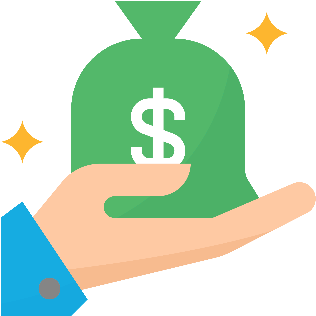 4+ Year Total: $31,000
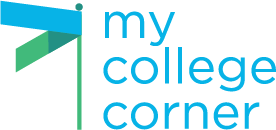 Applying for a Federal Student Loan
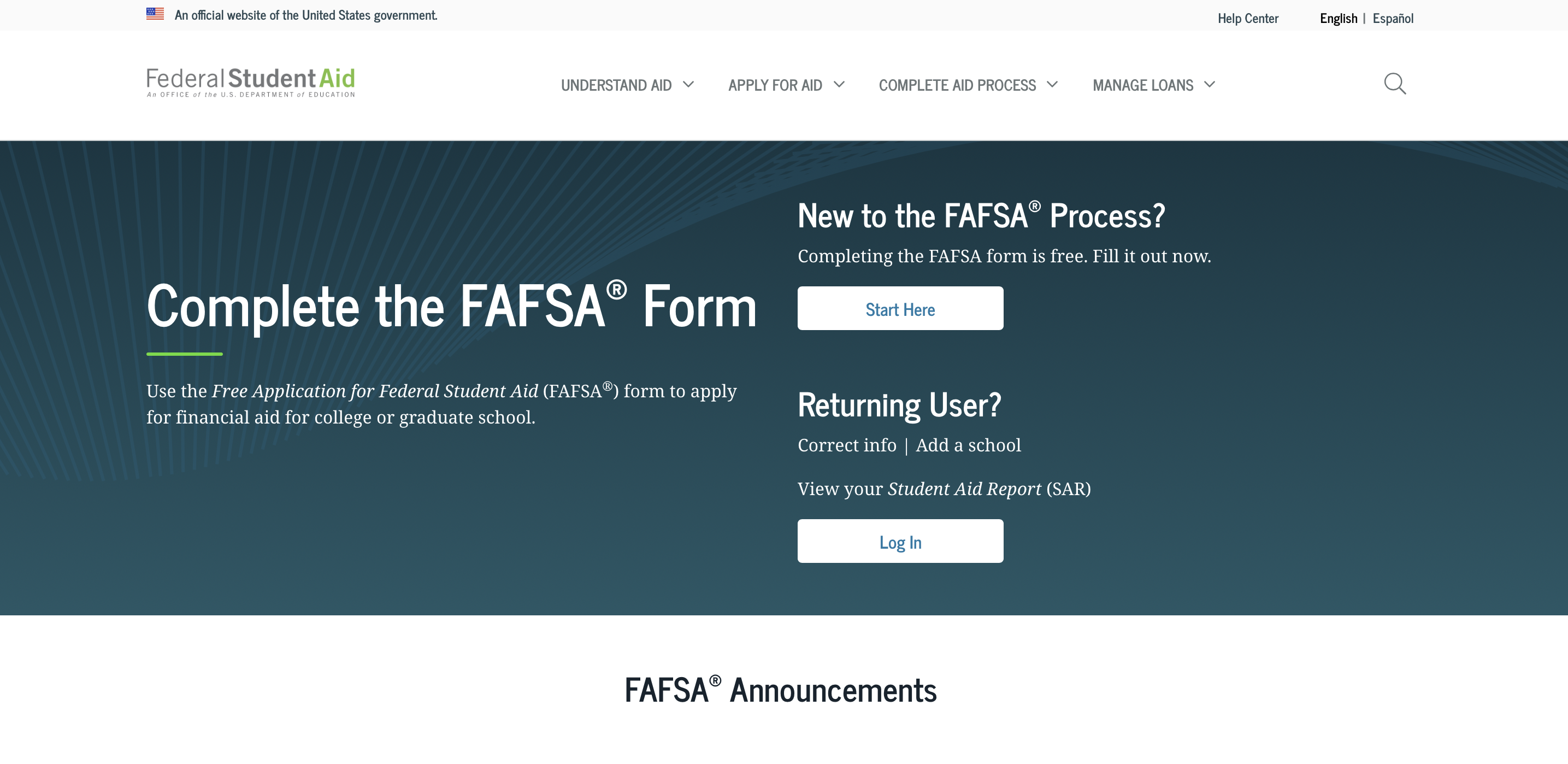 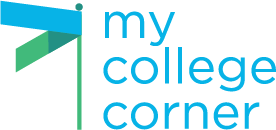 studentaid.gov
Student Loan Forgiveness
Public Service Loan Forgiveness
Teacher Loan Forgiveness
Total and Permanent Disability Discharge
Loans forgiven after 120 qualifying monthly  payments

Employment Certification Form

Lots of red tape
For “Highly Qualified” teachers

Five yrs low-income school, up to $17,500
Proof of disability

U.S. Dept of Education approval
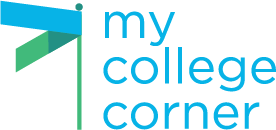 How & Why to Avoid Student Loans Defaults
Contacting the student loan servicer EARLY is very important
What happens? 
Report to credit bureaus & lower score.
Federal government  may garnish wage, seize income tax refunds and hold back social security payment. 
Discharging in bankruptcy is very difficult.
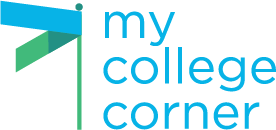 Servicers Help Identify Best Payment Plan
Fixed
10 Years
Standard
10 Years
Graduated
Payments increase
25 Years
Fixed/Increasing
Extended
Pay as You Earn (PAYE)
10% of income
20 years
10% of income
Revised Pay as You Earn (REPAYE)
20 or 25 years
10-15% of income
Income Based
20 or 25 years
Adjusts annually
25 years
Income Contingent
10 Years
Fixed % of income
Income Sensitive
Post-Graduation Options
Federal Direct Consolidation
Private Credit Refinance
Federal Government 
Guaranteed approval  
Interest rates calculated based on debt
Only eligible for Federal Loans
Payment term based on income 20+ years
Banks, credit unions, state agencies
Undergo credit check for approval 
Interest rate based on credit history
Private and Federal loans are eligible
Merges Loans
May reduce monthly payments
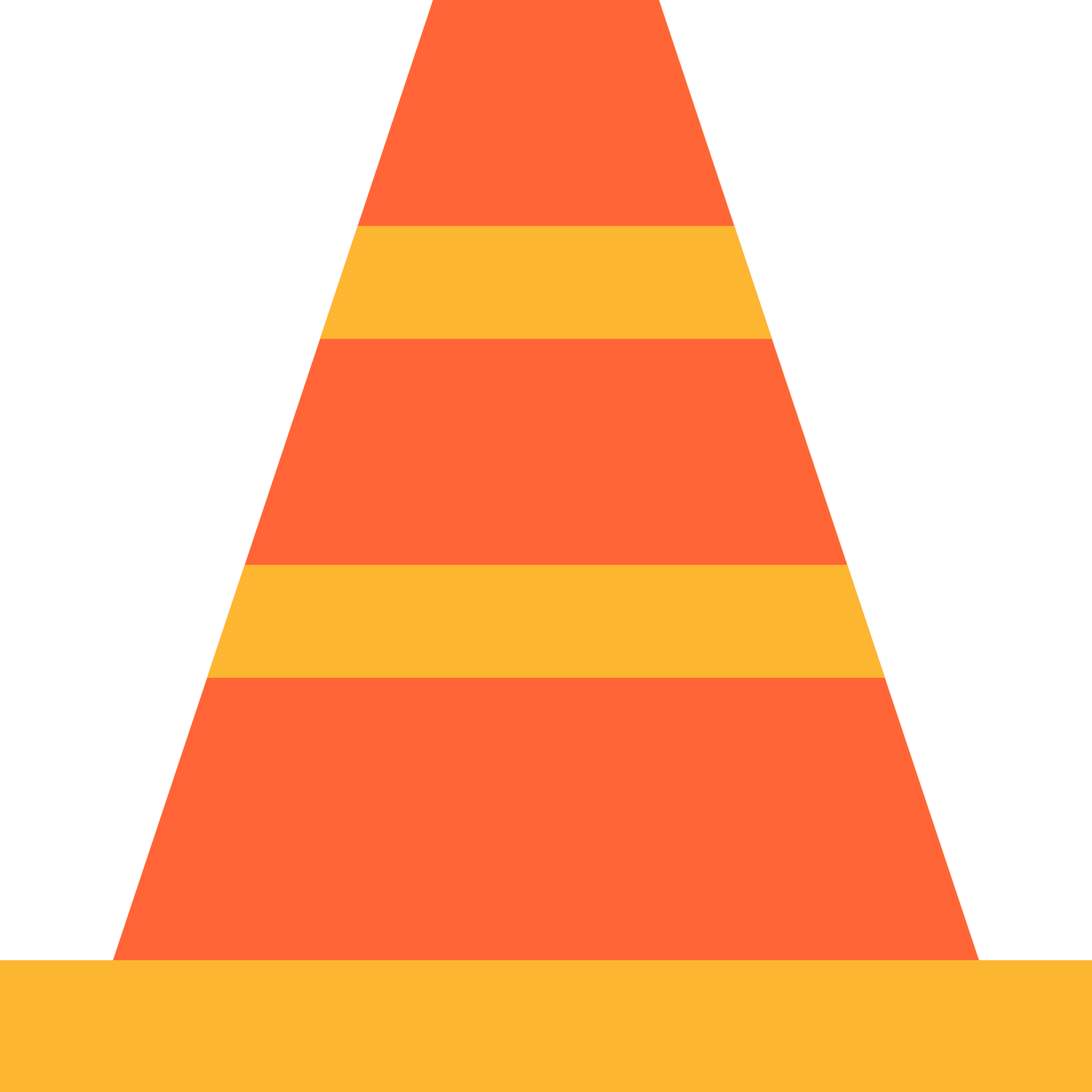 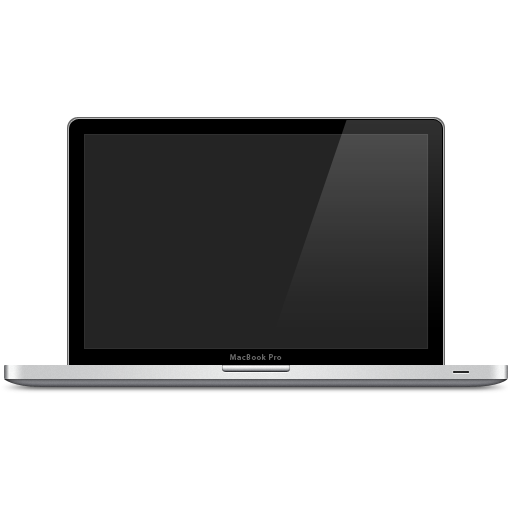 Activity: Calculate Payment for Freshman Year Loan
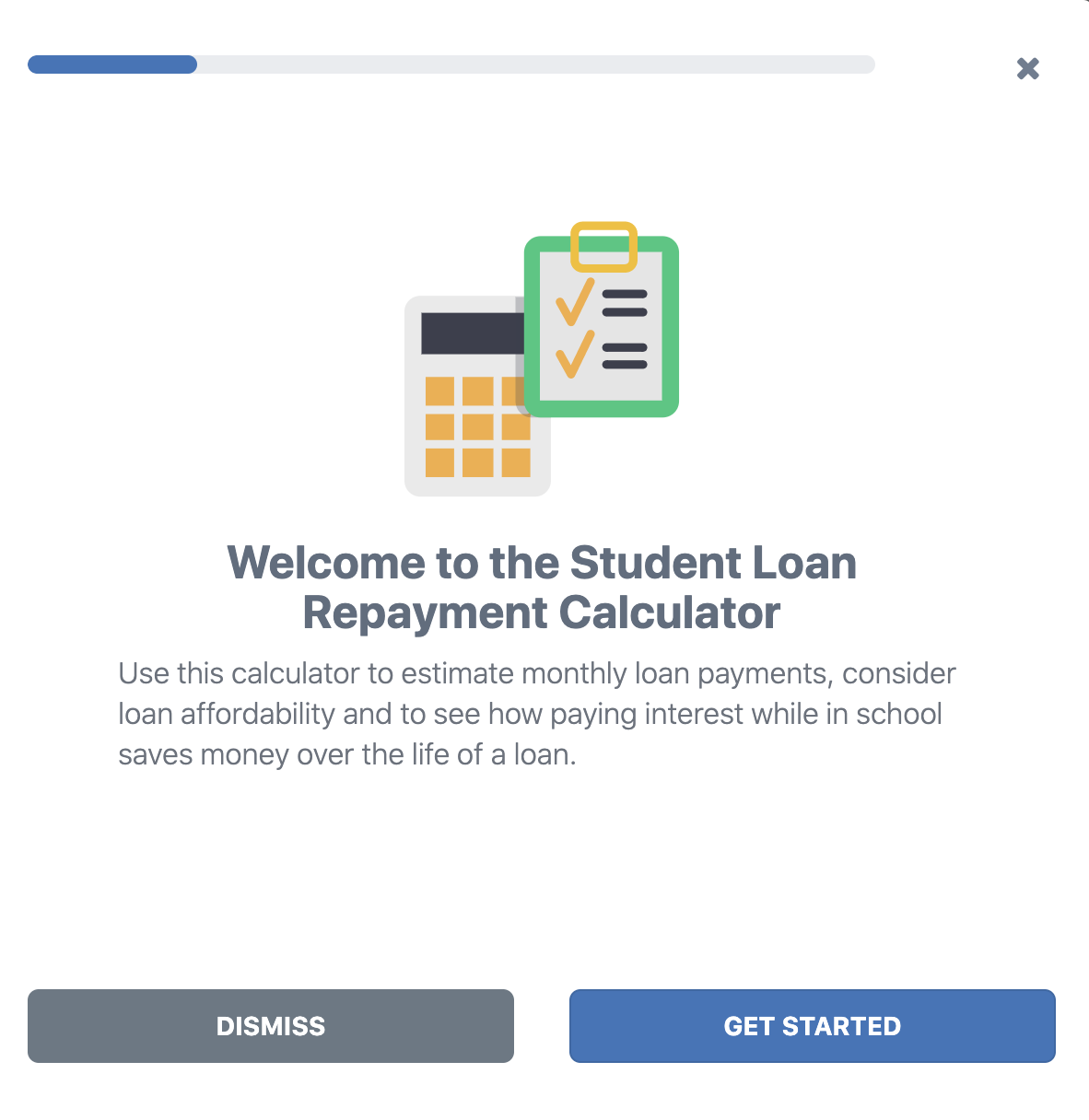 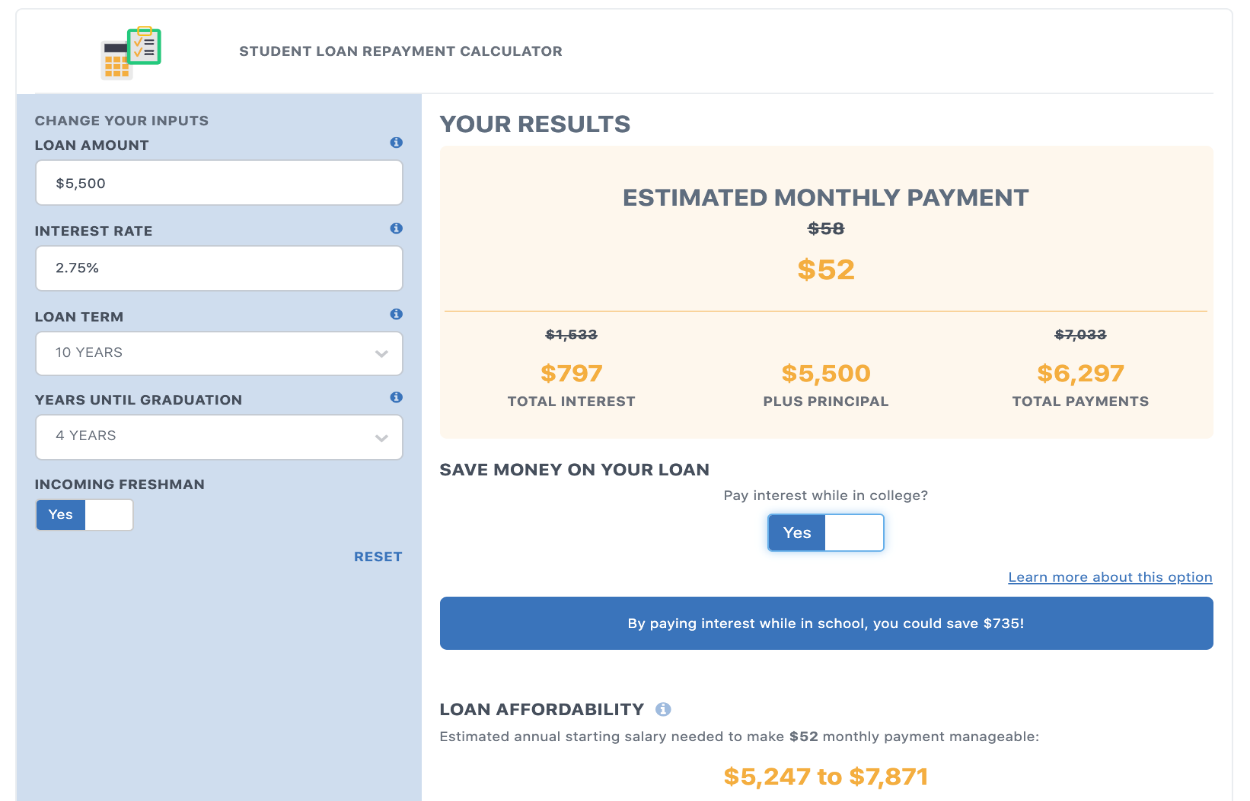 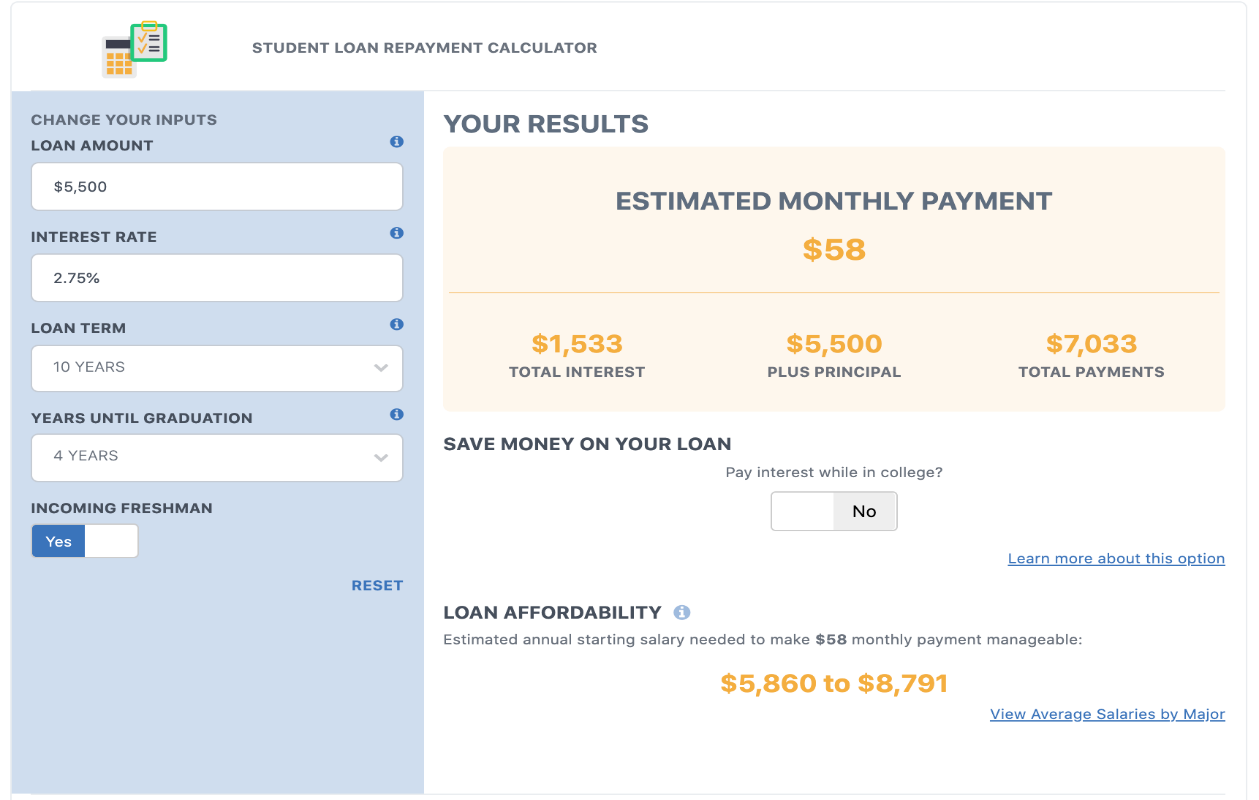 https://arcollegesaver.org/
[Speaker Notes: Client site to promote, animate 
https://www.123test.com/career-test/id=KSSWQPWK8O9U&version= 

https://www.yourfreecareertest.com/ 

https://www.yourfreecareertest.com/result/?id=1160276&set_id=6 

https://www.whatcareerisrightforme.com/ 

http://www.educationplanner.org/students/career-planning/find-careers/career-clusters-activity.shtml 

Lesson:

Lesson: 

https://www.econedlink.org/resources/wages-and-me/]
Resources
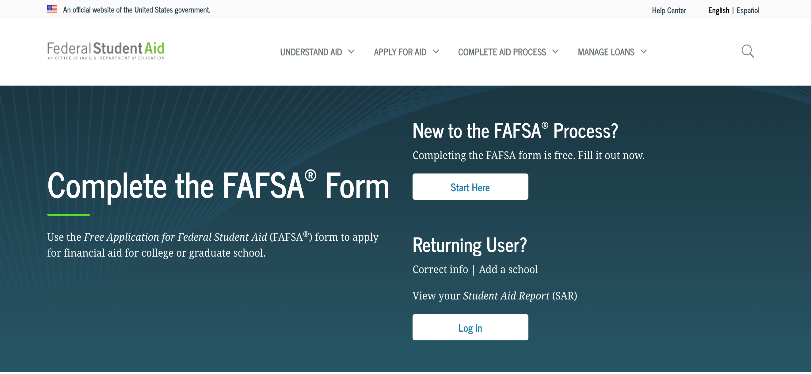 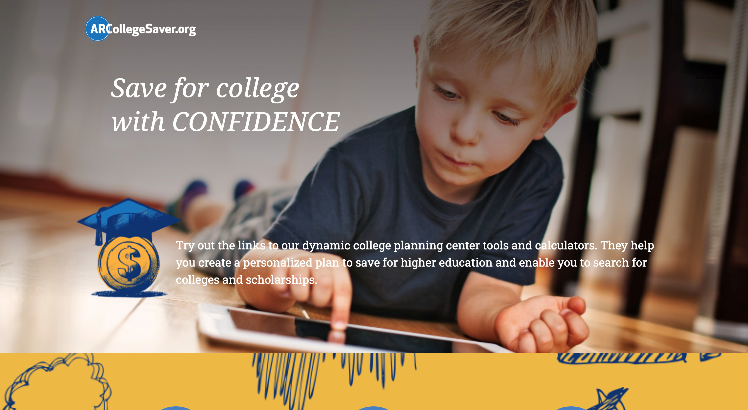 https://studentaid.gov/
arcollegesaver.org
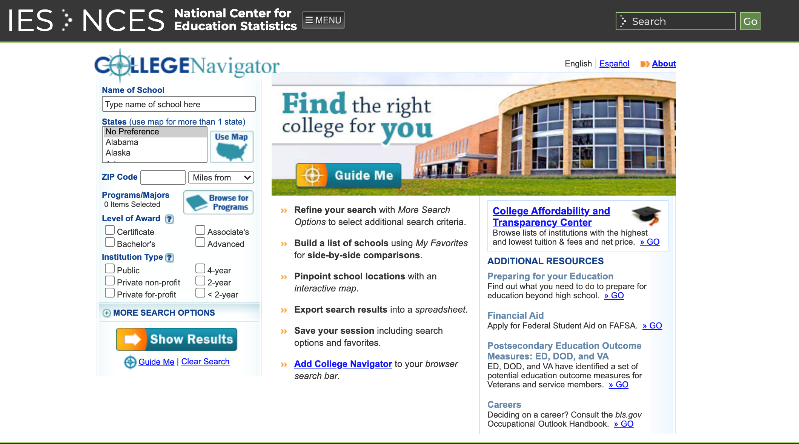 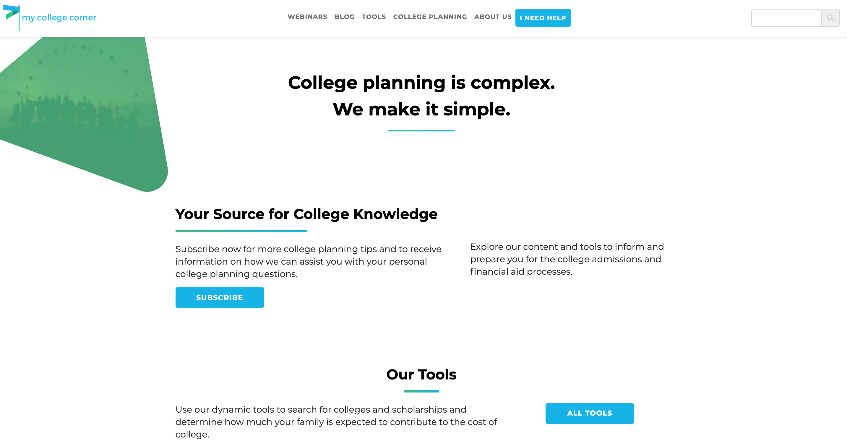 https://nces.ed.gov/collegenavigator/
mycollegecorner.com
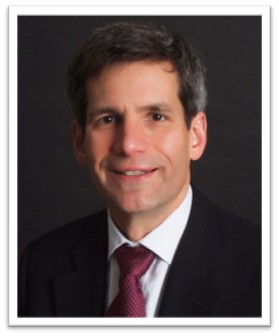 John Hupalo
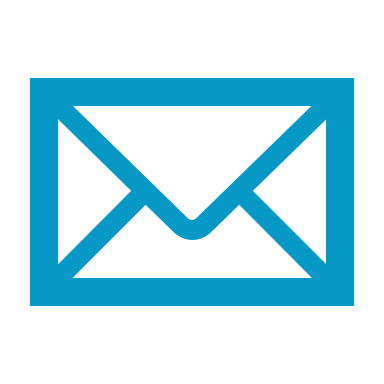 john@inviteeducation.com
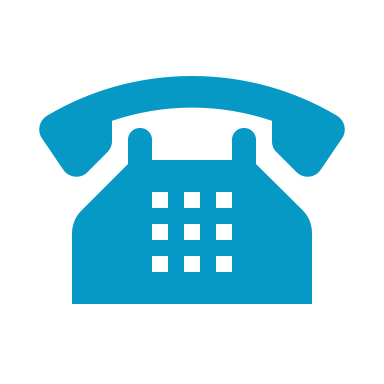 (617) 807-0320
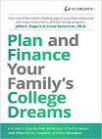 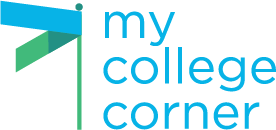 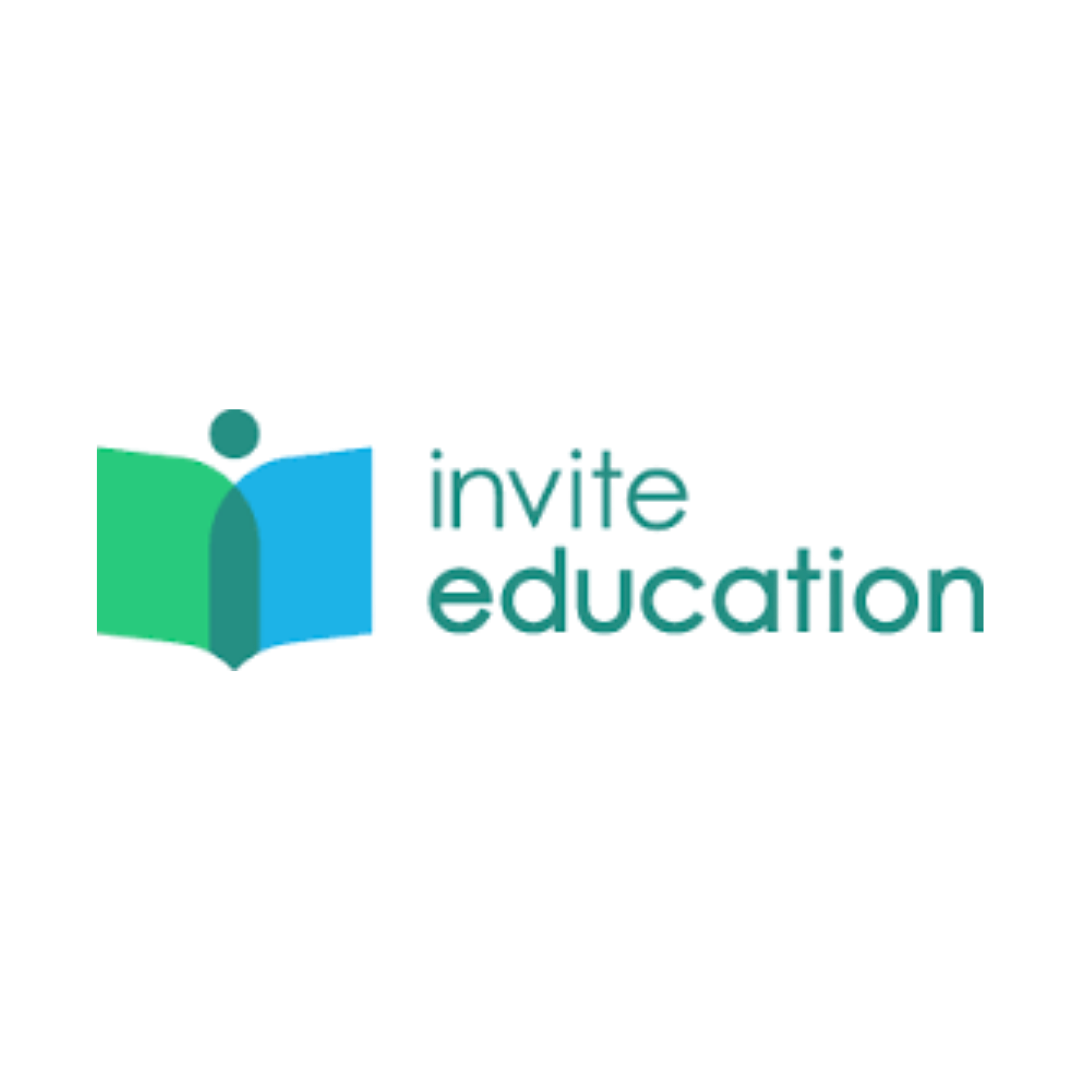 CEE Affiliates
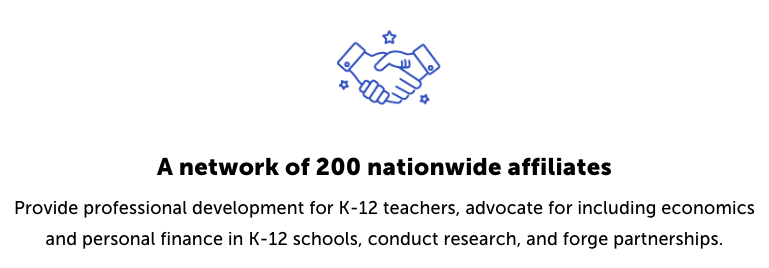 https://www.councilforeconed.org/resources/local-affiliates/
Thank You to Our Sponsors!
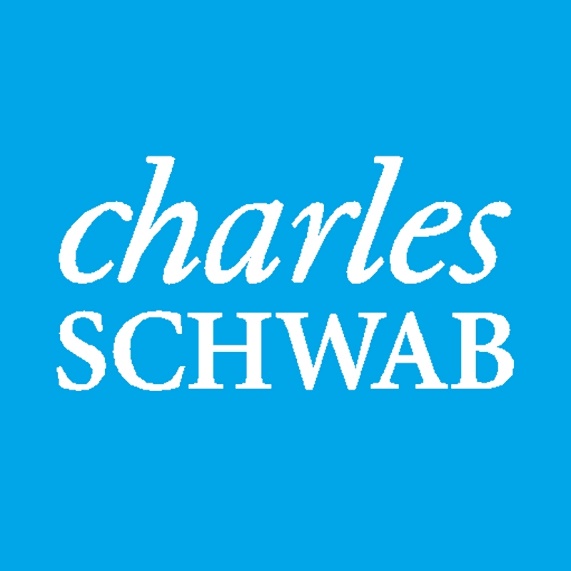 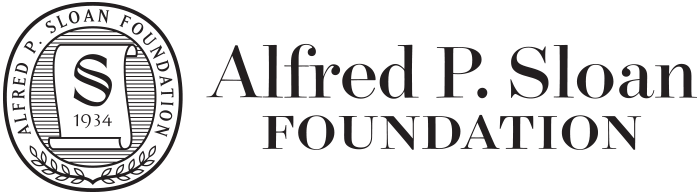 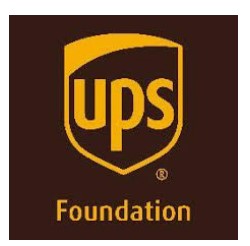 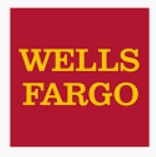 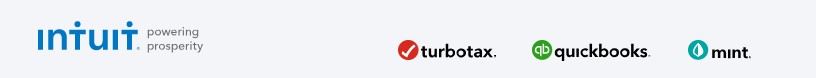